TRÉNING NA DOMA
Pohyb = elixír zdravia
Keď máš tento pocit
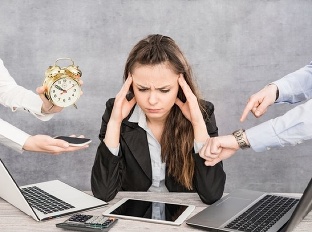 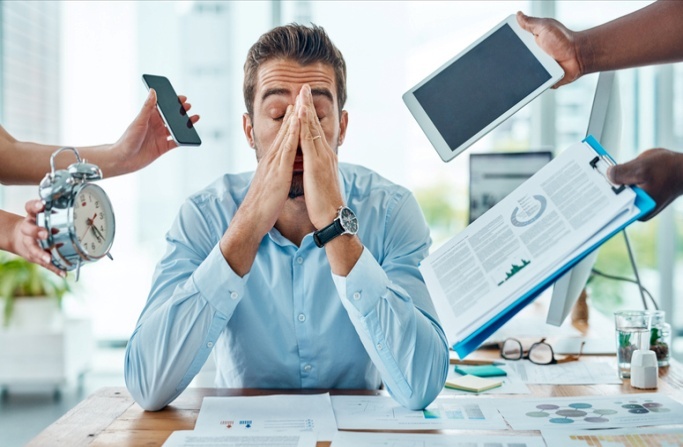 riešením je
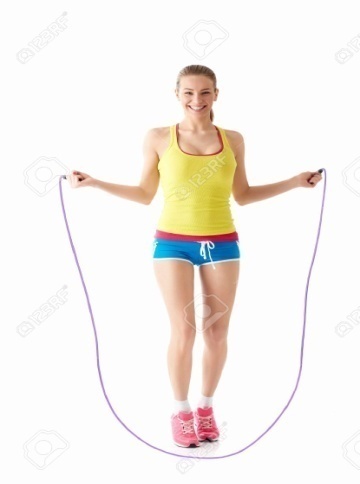 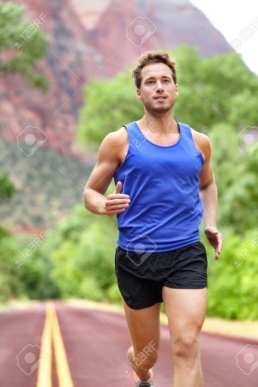 TRÉNING NA DOMA
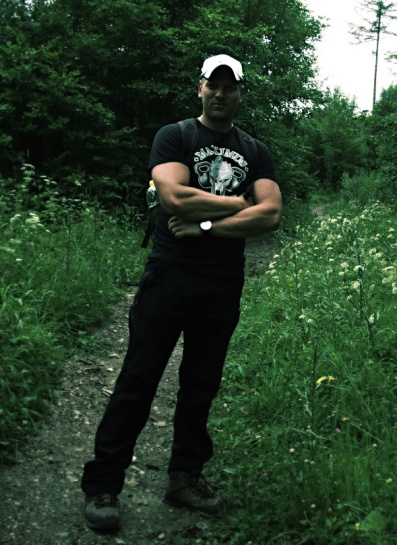 VYTVORIL:   MGR. LUKÁŠ HABOVŠTIAK
ÚVODNÉ INFORMÁCIE
Spusti si na mobile stopky
Tlačidlom F5 na klávesnici si zapni prezentáciu 
Počas tréningu sa riaď pokynmi, ktoré uvidíš v prezentácii

Tvojou úlohou je absolvovať   jednu ľubovoľnú rozvičku a  3 ľubovoľné tréningy  (čiže 3 kolá)
       (môžeš  absolvovať  buď  tri rozdielne tréningy alebo trikrát  ten istý tréning  alebo si vybrať inú kombináciu tréningov – je vždy iba na tebe, ktorý tréning si zvolíš)

Po docvičení nezabudni stopnúť výsledný čas a poslať  mi ho 
        na Edupage
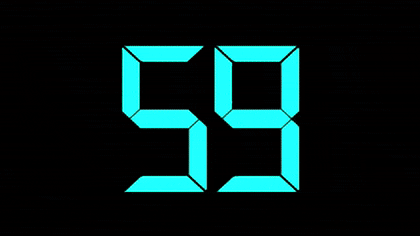 KLIKNUTÍM NA TEXT VYBER SI TYP ROZCVIČENIA
ROZCVIČENIE A



ROZCVIČENIE D




ROZCVIČENIE E
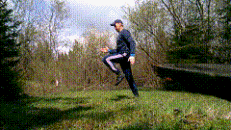 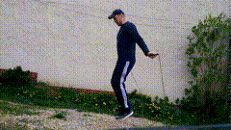 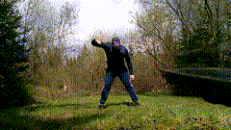 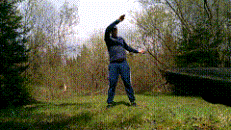 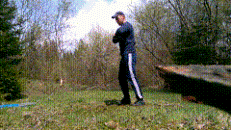 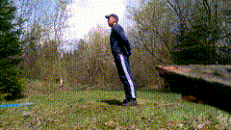 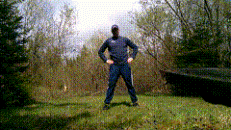 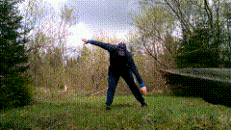 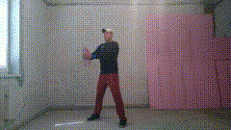 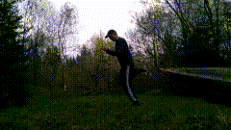 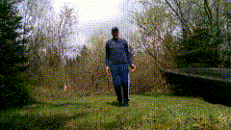 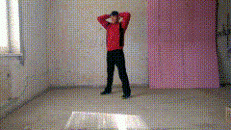 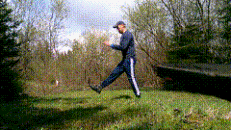 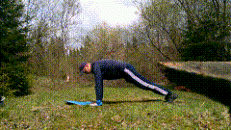 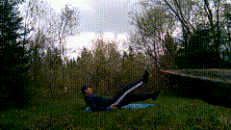 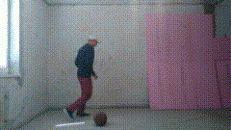 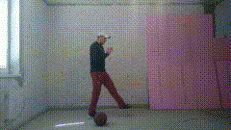 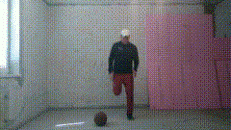 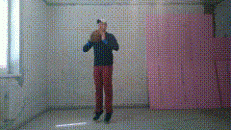 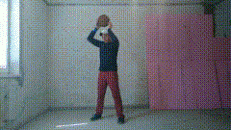 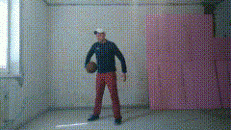 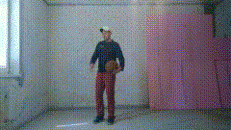 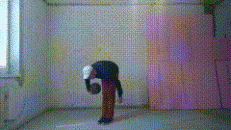 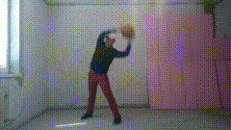 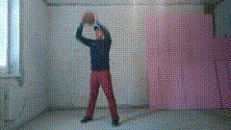 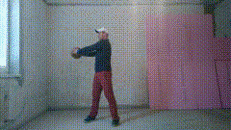 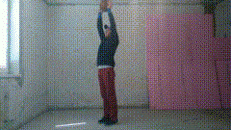 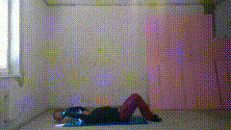 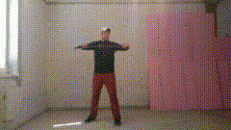 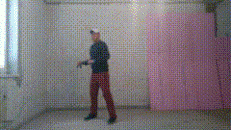 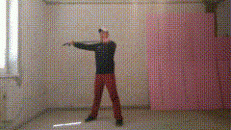 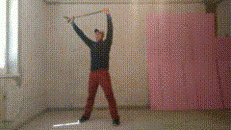 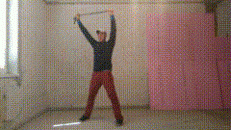 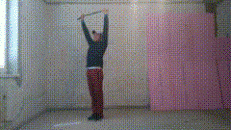 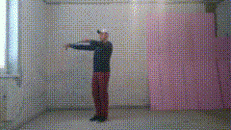 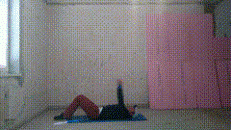 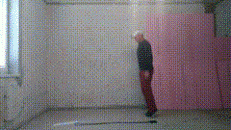 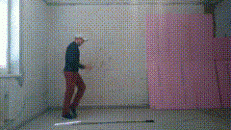 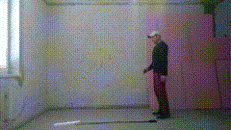 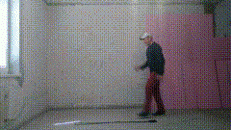 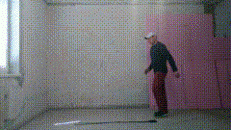 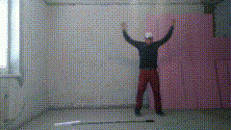 KLIKNUTÍM NA TEXT VYBER SI TYP TRÉNINGU
TRÉNING SO MNOU A 


TRÉNING SO MNOU D

TRÉNING SO MNOU E
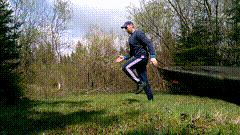 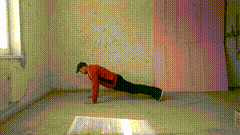 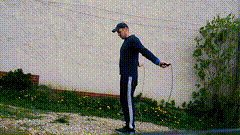 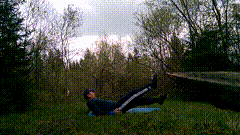 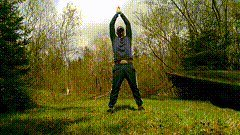 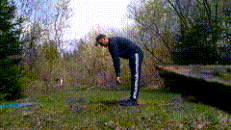 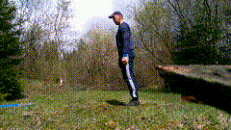 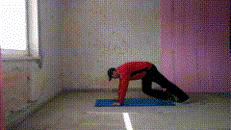 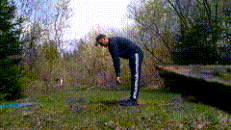 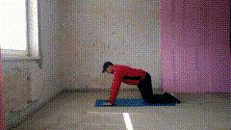 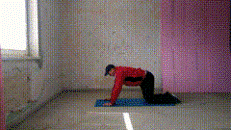 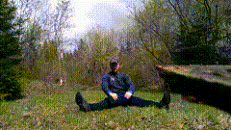 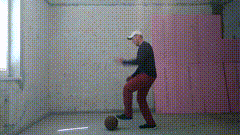 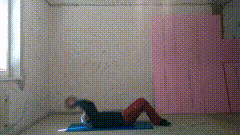 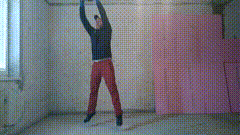 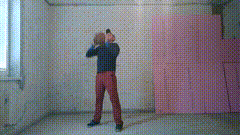 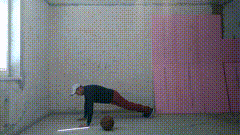 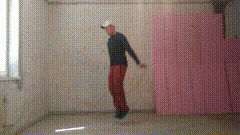 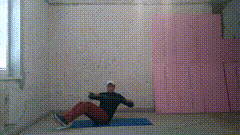 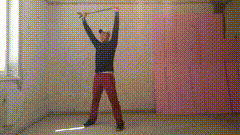 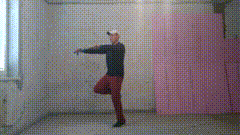 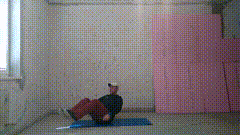 AK SI ABSOLVOVAL 3 ĽUBOVOĽNÉ TRÉNINGY ZVOĽ SI KLIKOM  ZÁVEREČNÉ UKĽUDNENIE
Rozvičenie  A
ZAČÍNAME ZA
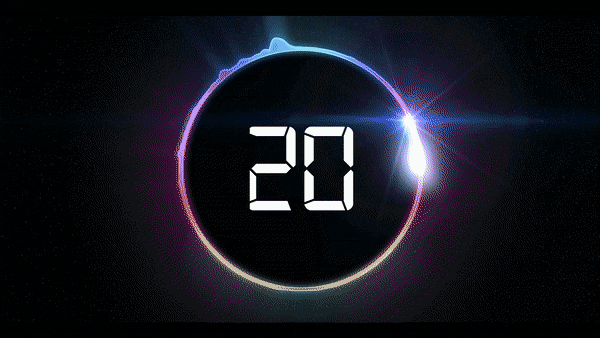 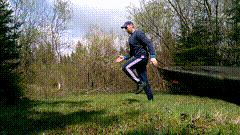 PRIPRAV SA NA PRVÝ CVIK
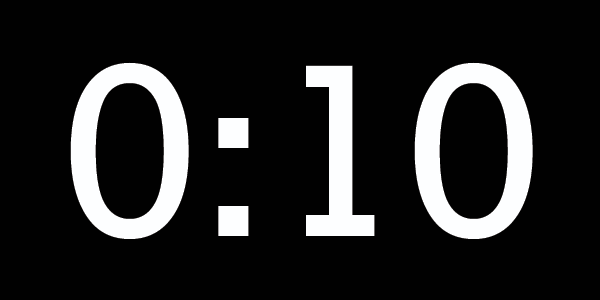 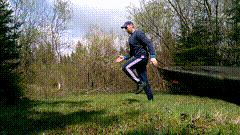 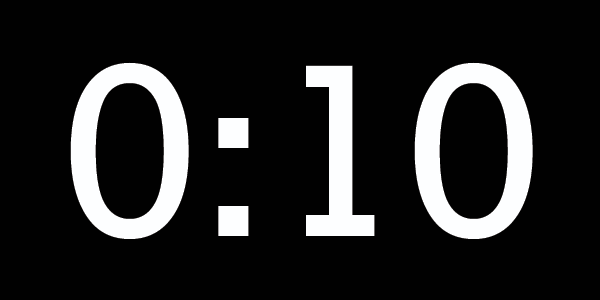 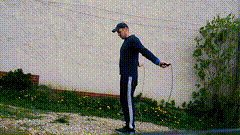 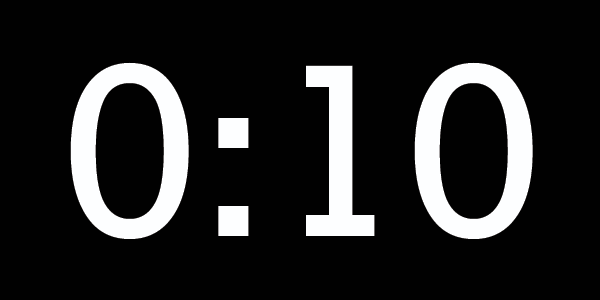 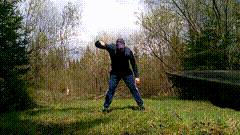 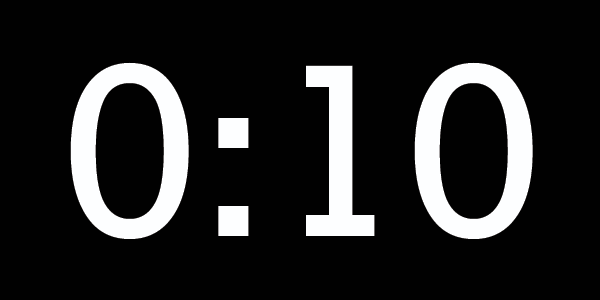 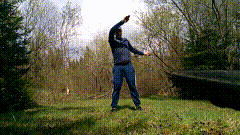 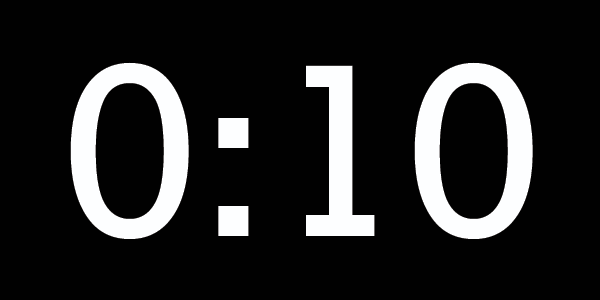 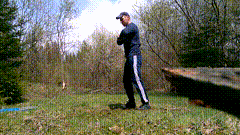 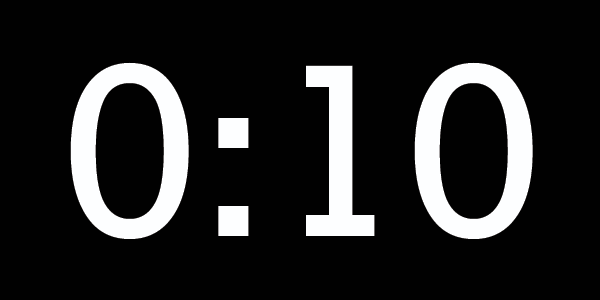 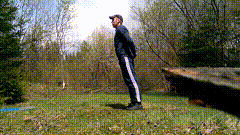 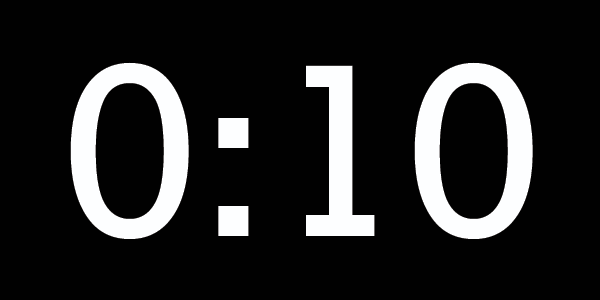 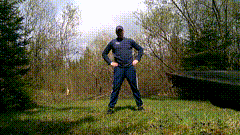 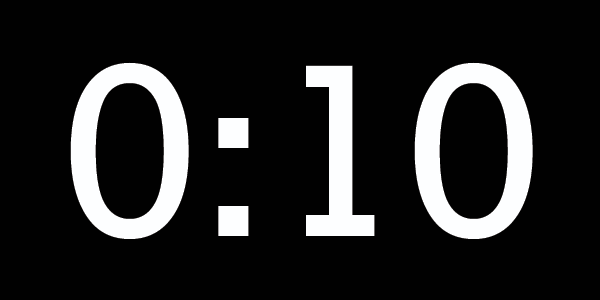 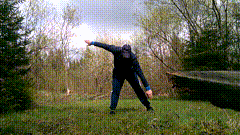 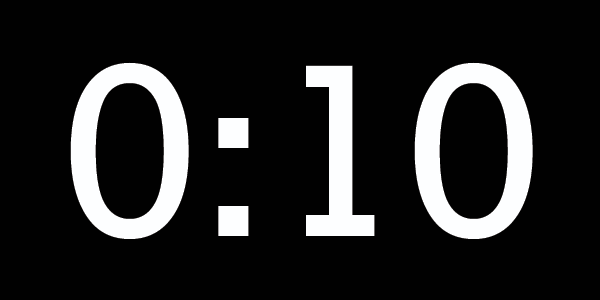 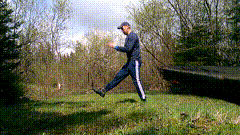 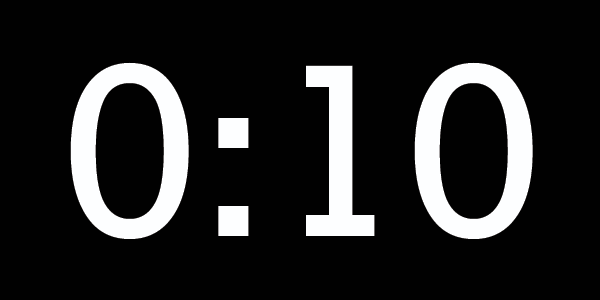 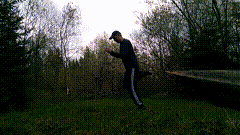 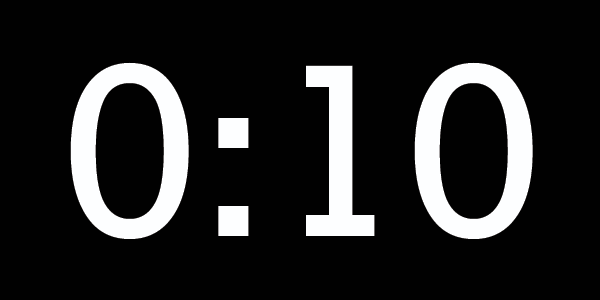 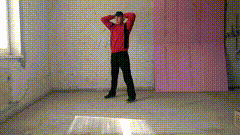 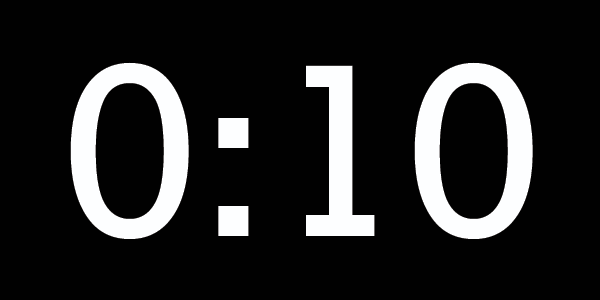 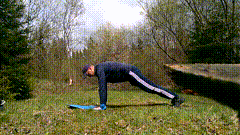 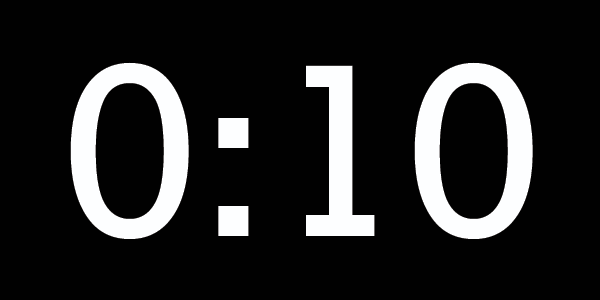 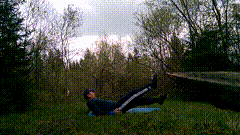 KLIKNI NA DOMČEK A VYBER SI TYP TRÉNINGU
Rozvičenie  D
ZAČÍNAME ZA
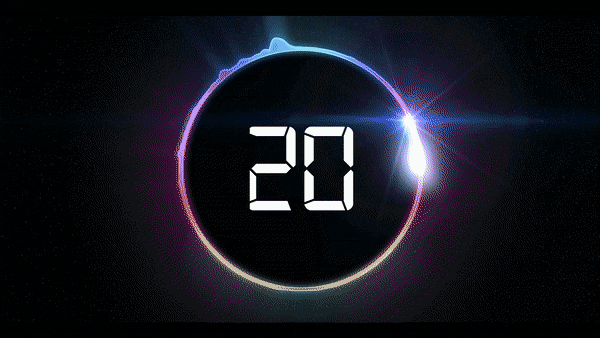 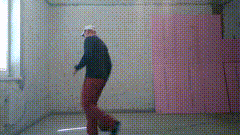 PRIPRAV SA NA PRVÝ CVIK
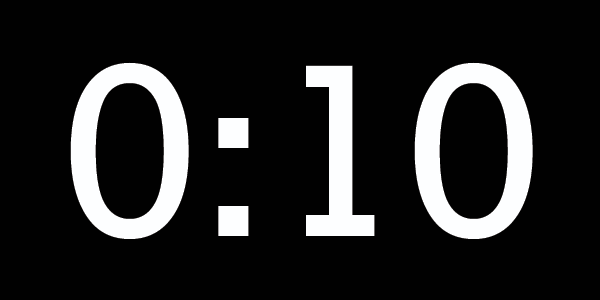 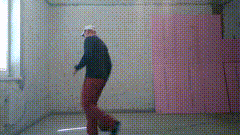 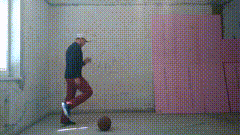 Nasleduje
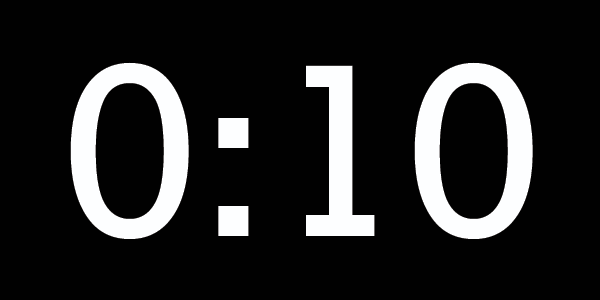 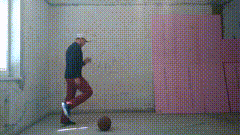 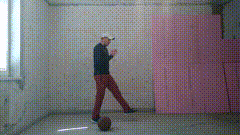 Nasleduje
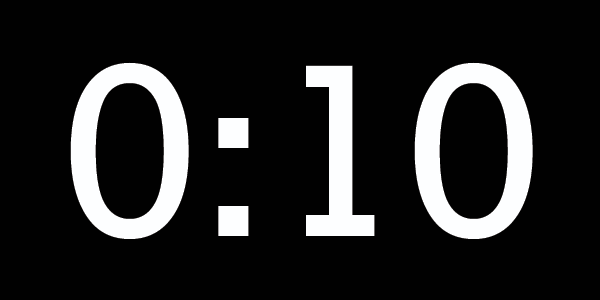 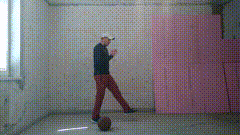 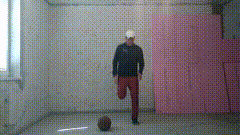 Nasleduje
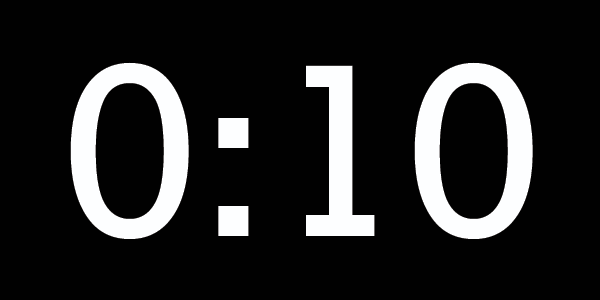 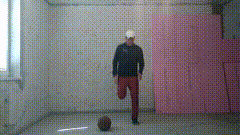 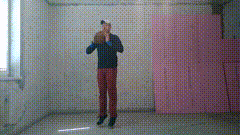 Nasleduje
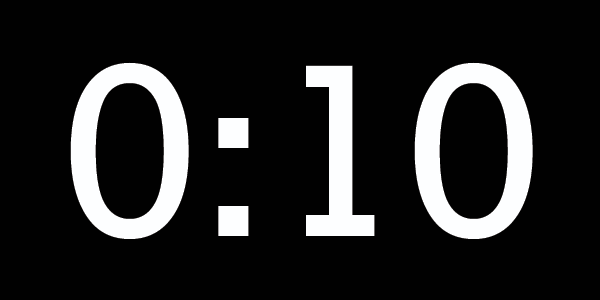 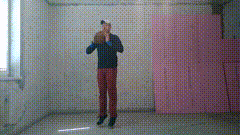 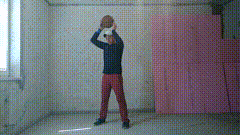 Nasleduje
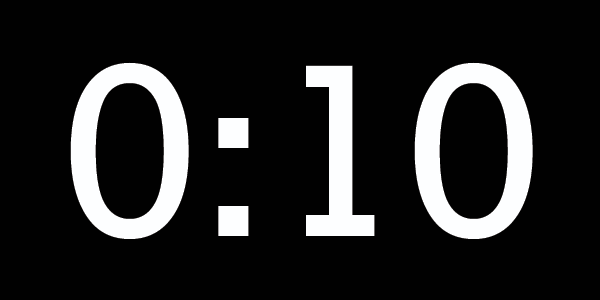 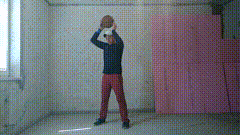 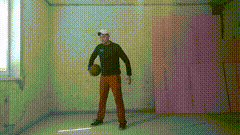 Nasleduje
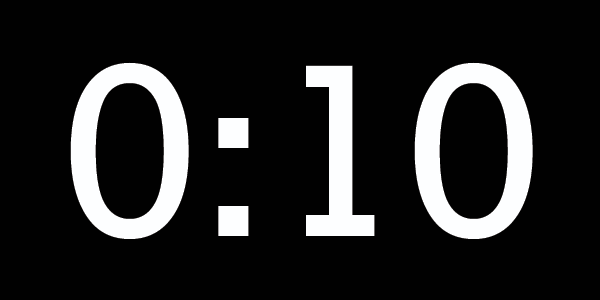 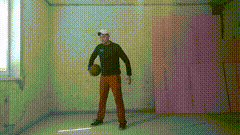 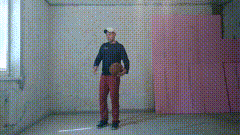 Nasleduje
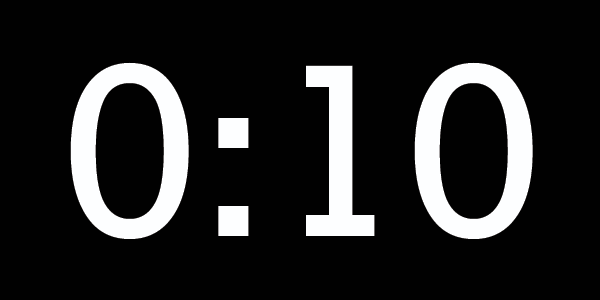 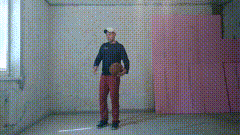 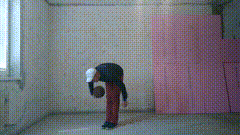 Nasleduje
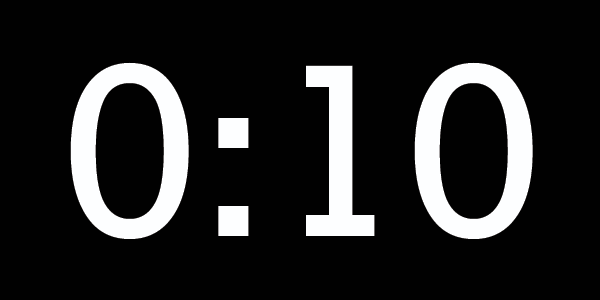 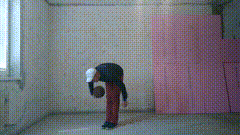 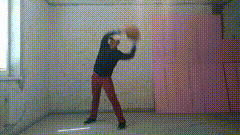 Nasleduje
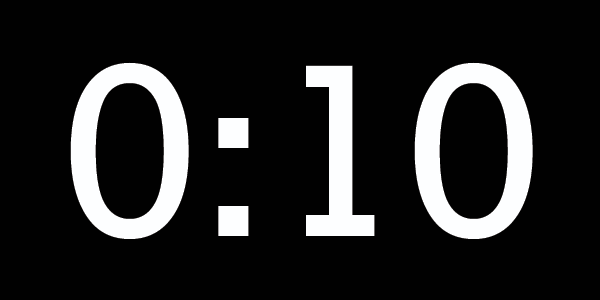 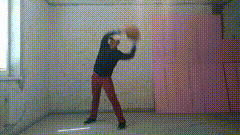 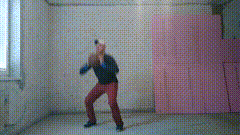 Nasleduje
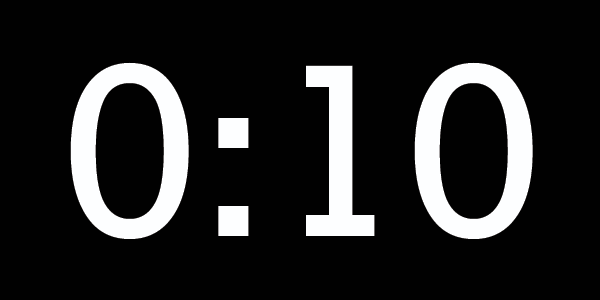 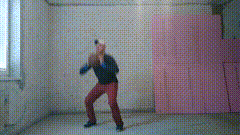 Nasleduje
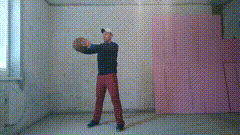 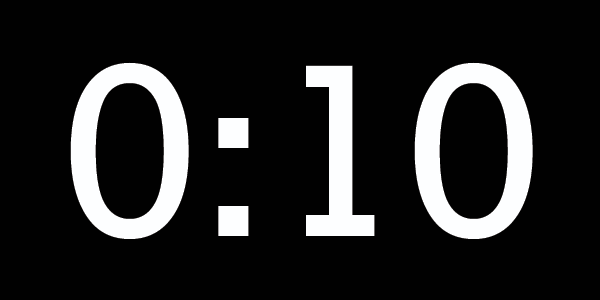 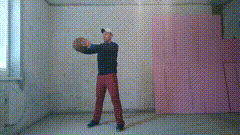 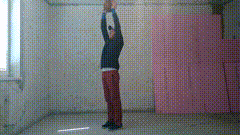 Nasleduje
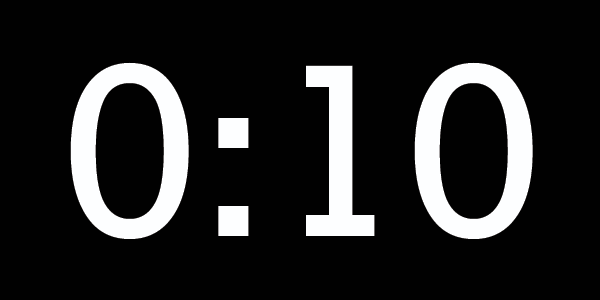 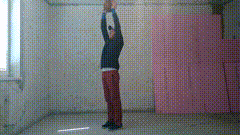 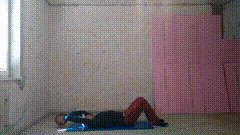 Nasleduje
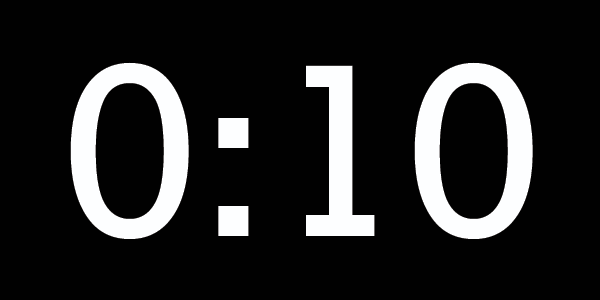 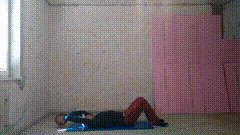 KLIKNI NA DOMČEK A VYBER SI TYP TRÉNINGU
Rozvičenie  E
ZAČÍNAME ZA
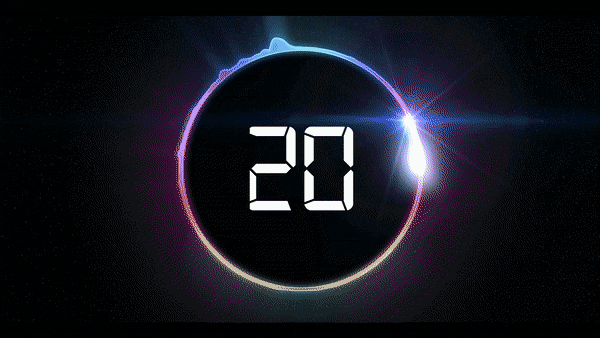 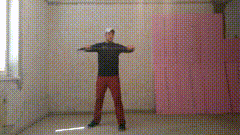 PRIPRAV SA NA PRVÝ CVIK
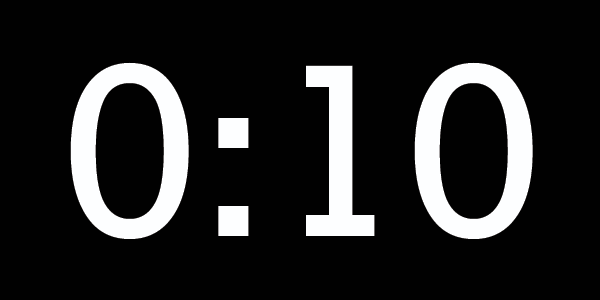 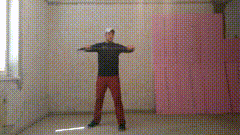 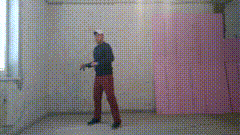 Nasleduje
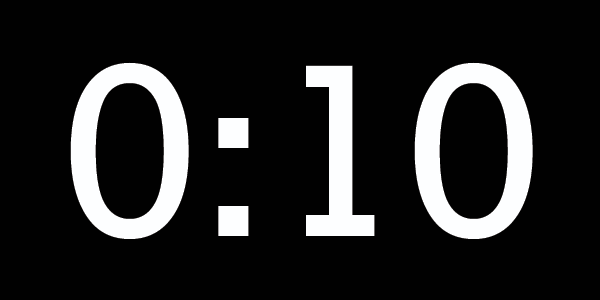 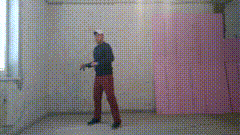 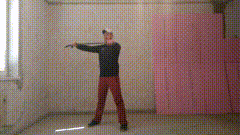 Nasleduje
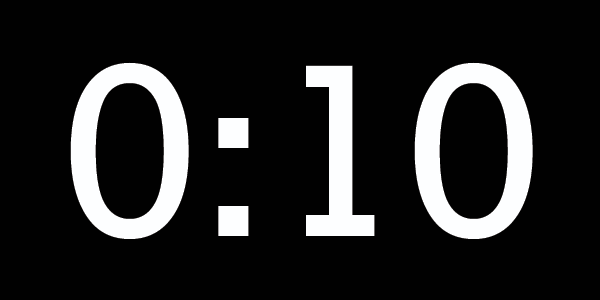 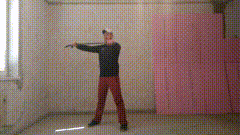 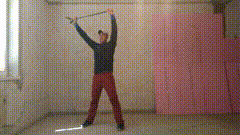 Nasleduje
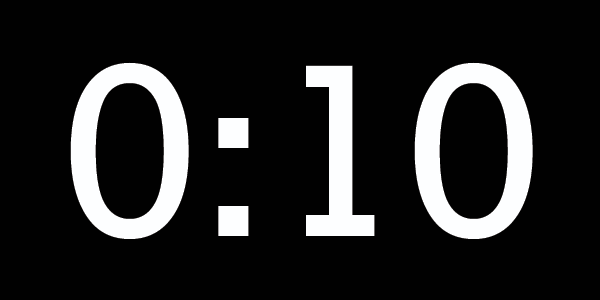 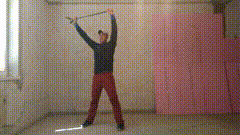 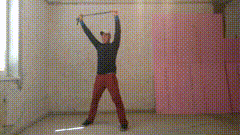 Nasleduje
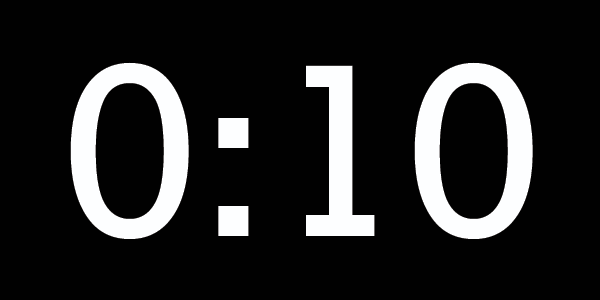 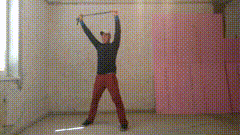 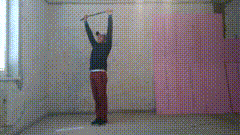 Nasleduje
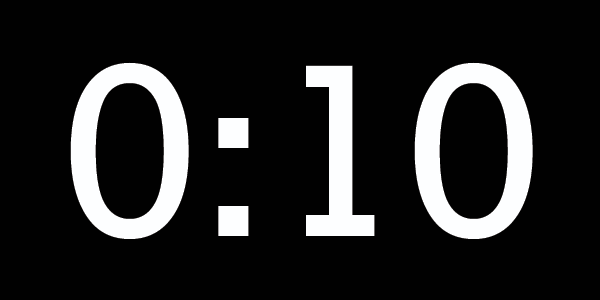 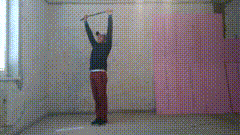 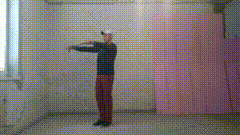 Nasleduje
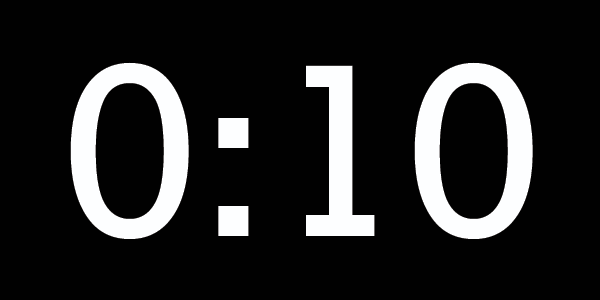 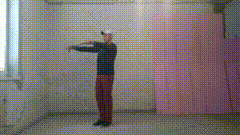 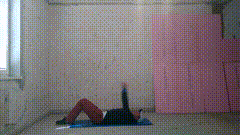 Nasleduje
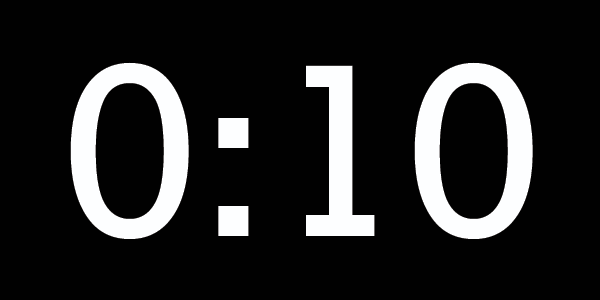 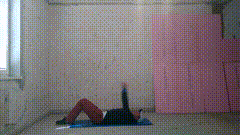 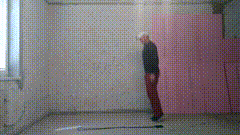 Nasleduje
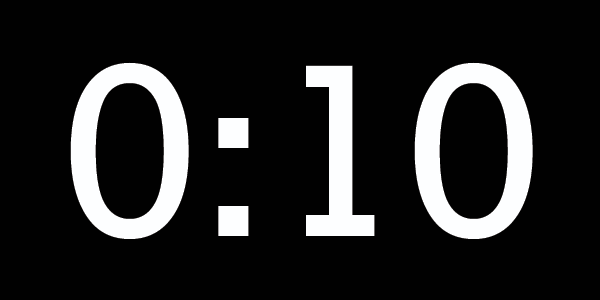 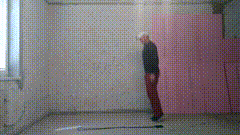 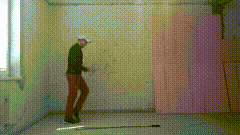 Nasleduje
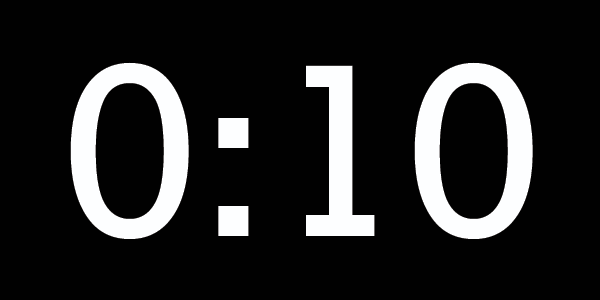 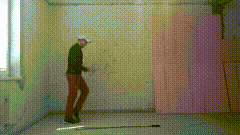 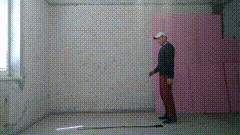 Nasleduje
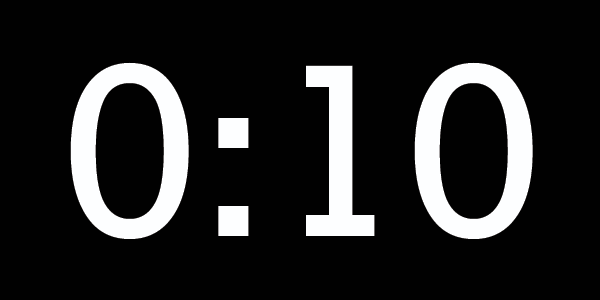 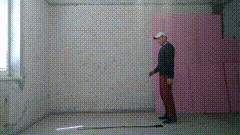 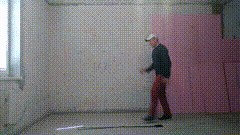 Nasleduje
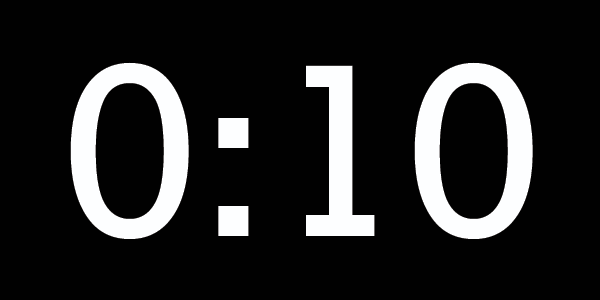 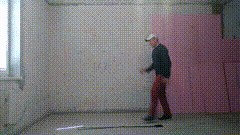 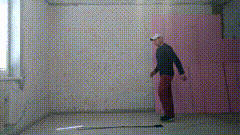 Nasleduje
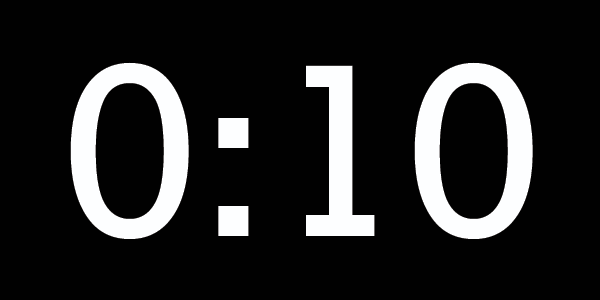 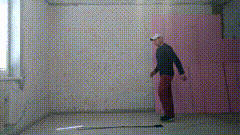 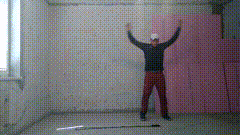 Nasleduje
KLIKNI NA DOMČEK A VYBER SI TYP TRÉNINGU
TRÉNING 
SO MNOU A
ZAČÍNAME ZA
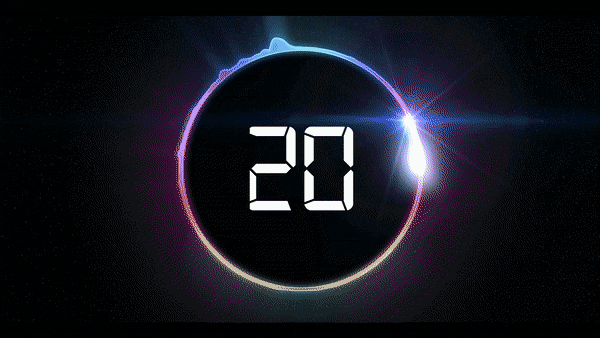 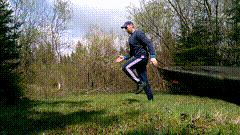 PRIPRAV SA NA PRVÝ CVIK
1.
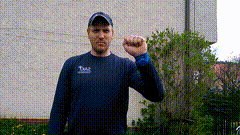 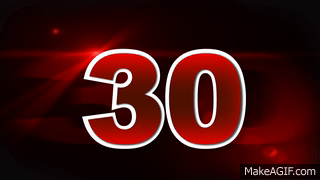 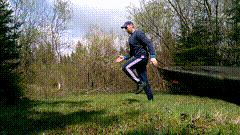 PAUZA
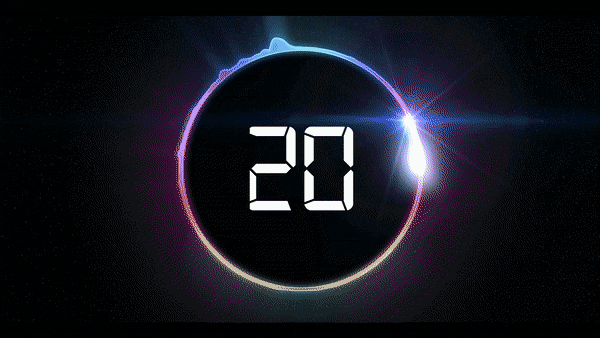 PRIPRAV SA NA ĎALŠÍ CVIK
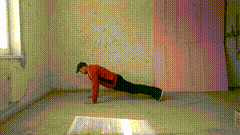 2.
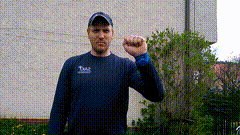 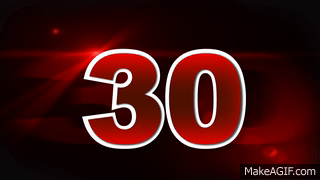 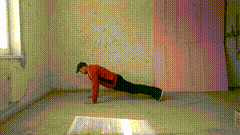 PAUZA
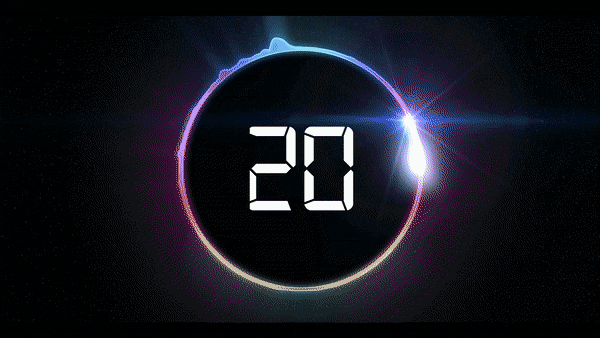 PRIPRAV SA NA ĎALŠÍ CVIK
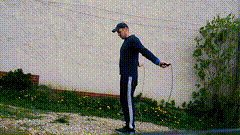 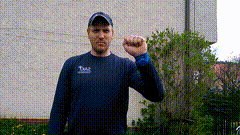 3.
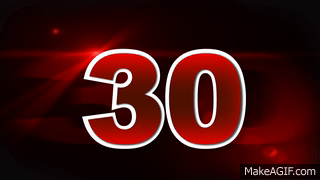 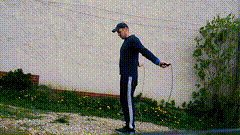 PAUZA
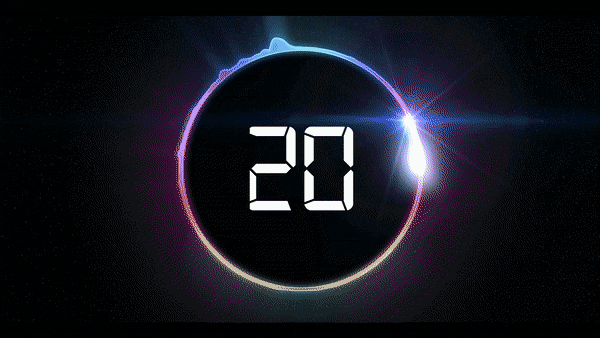 PRIPRAV SA NA ĎALŠÍ CVIK
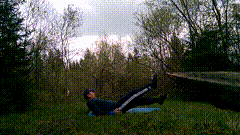 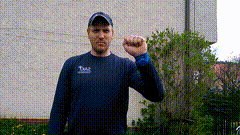 4.
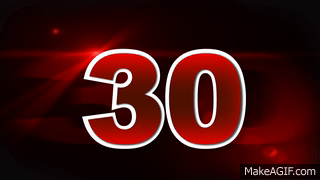 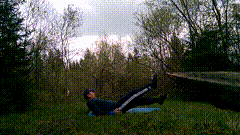 PAUZA
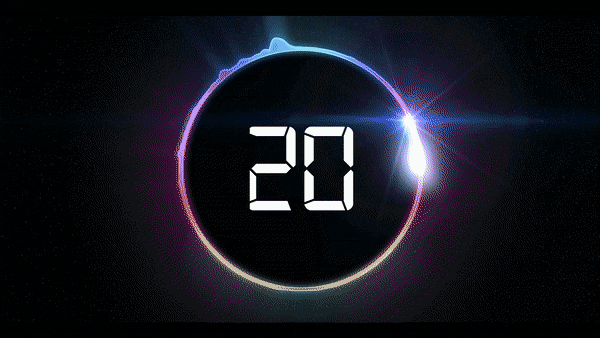 PRIPRAV SA NA ĎALŠÍ CVIK
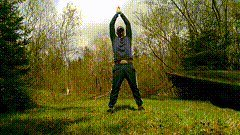 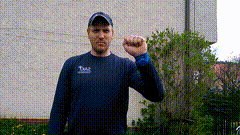 5.
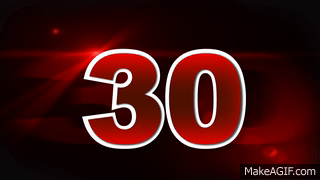 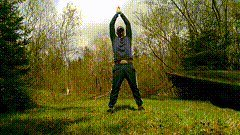 NASLEDUJE PAUZA  60 SEKÚND
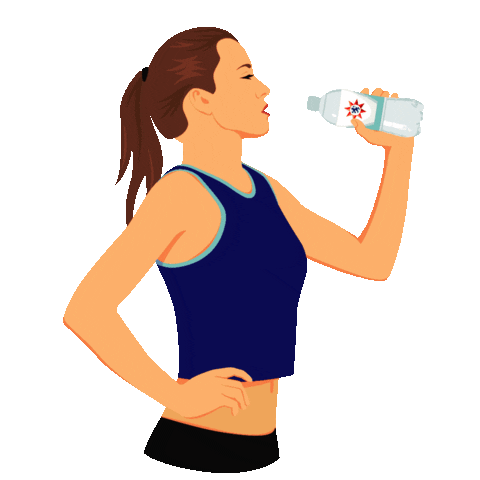 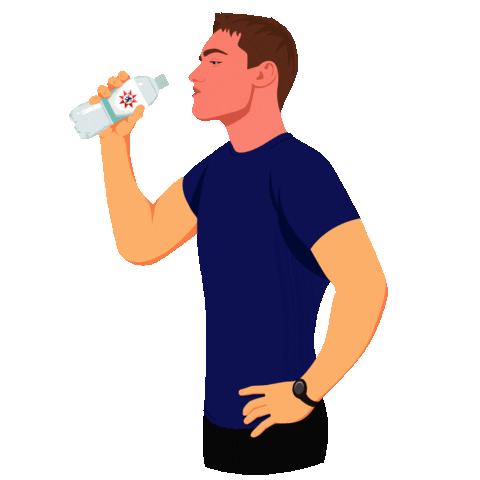 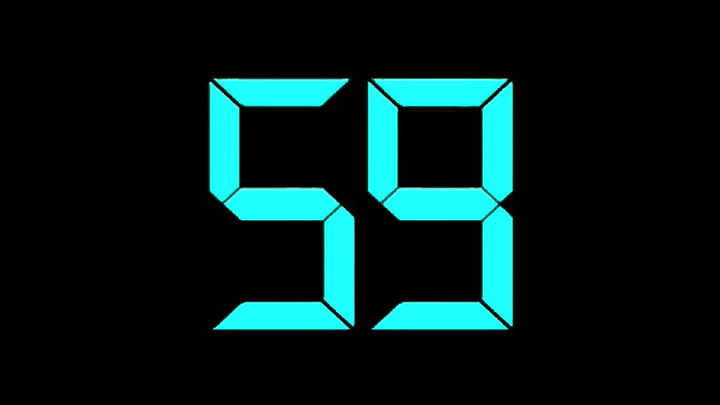 KLIKNI NA DOMČEK A VYBER SI TYP TRÉNINGU
TRÉNING 
SO MNOU E
ZAČÍNAME ZA
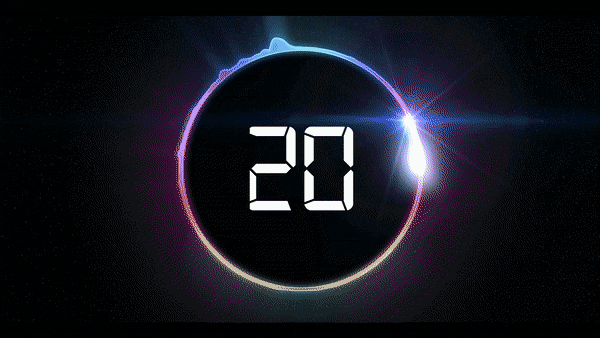 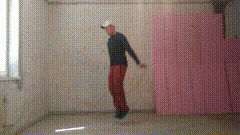 PRIPRAV SA NA PRVÝ CVIK
1.
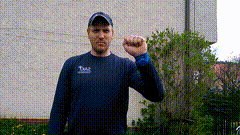 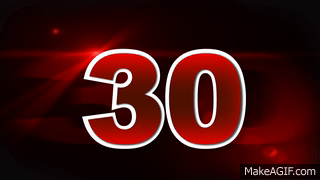 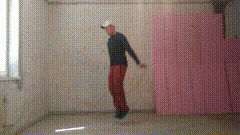 PAUZA
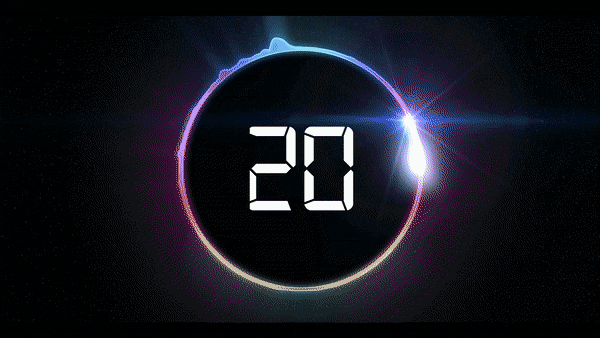 PRIPRAV SA NA ĎALŠÍ CVIK
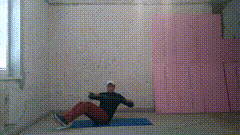 2.
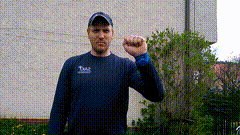 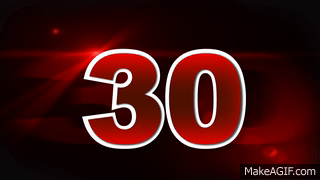 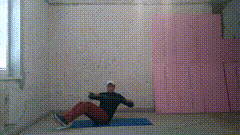 PAUZA
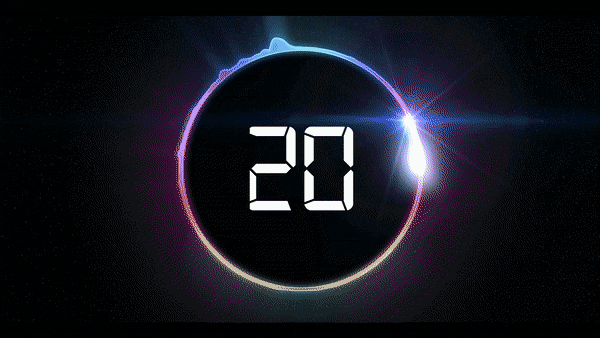 PRIPRAV SA NA ĎALŠÍ CVIK
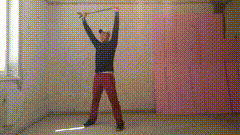 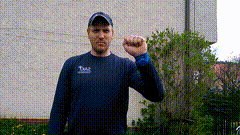 3.
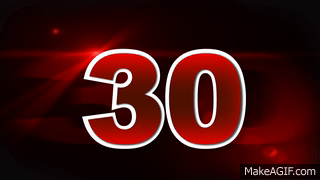 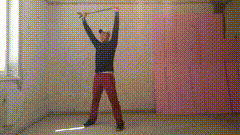 PAUZA
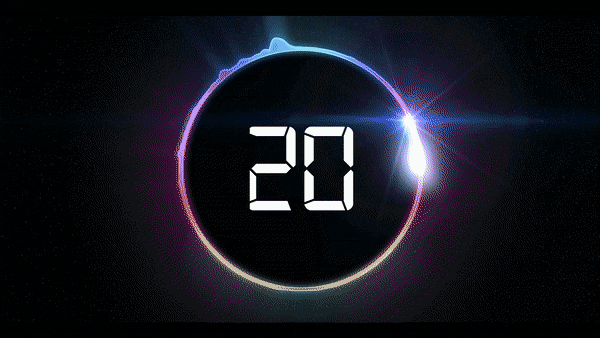 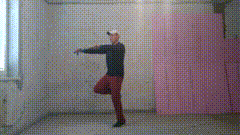 PRIPRAV SA NA ĎALŠÍ CVIK
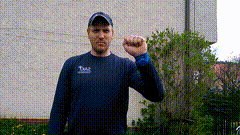 4.
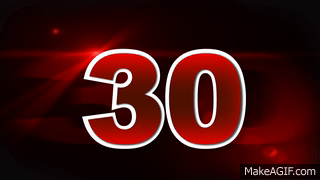 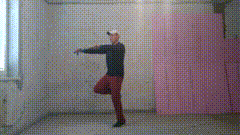 PAUZA
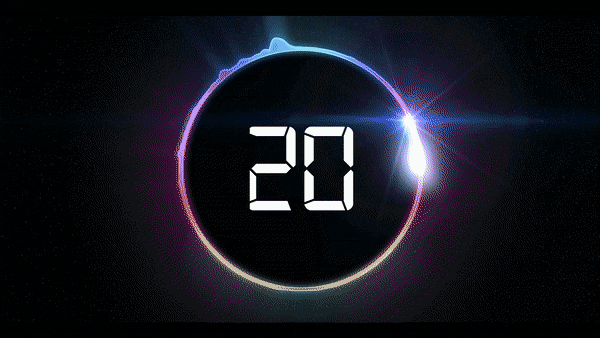 PRIPRAV SA NA ĎALŠÍ CVIK
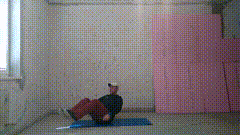 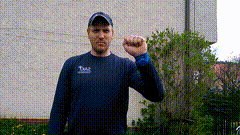 5.
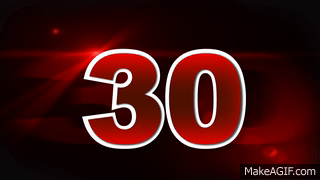 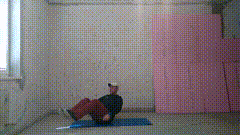 NASLEDUJE PAUZA  60 SEKÚND
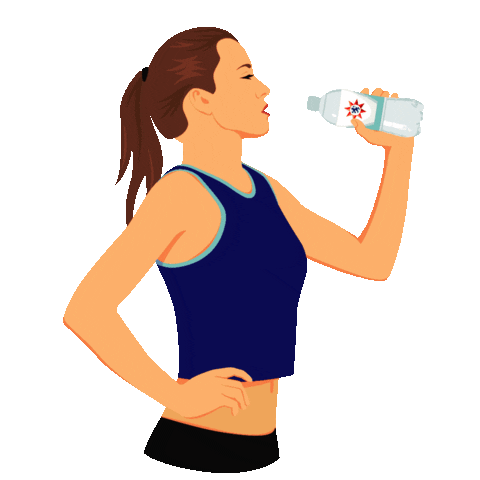 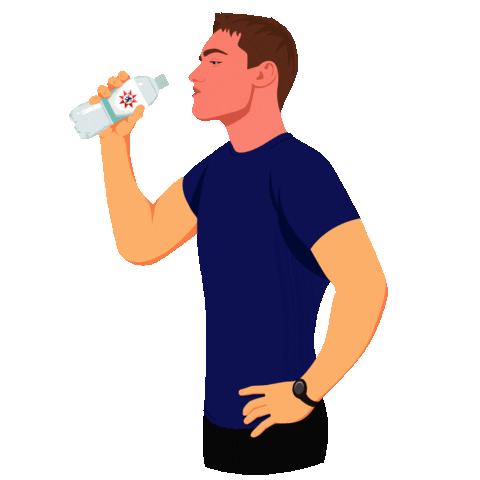 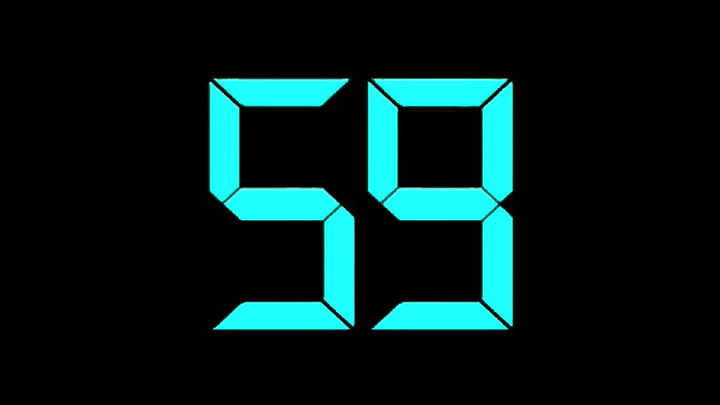 KLIKNI NA DOMČEK A VYBER SI TYP TRÉNINGU
TRÉNING 
SO MNOU D
ZAČÍNAME ZA
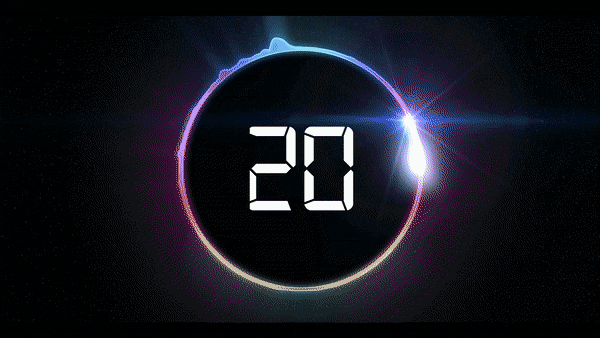 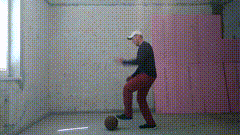 PRIPRAV SA NA PRVÝ CVIK
1.
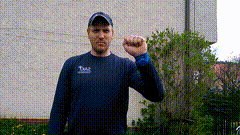 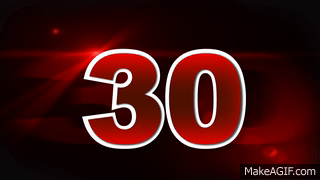 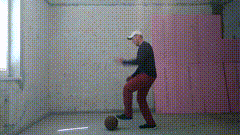 PAUZA
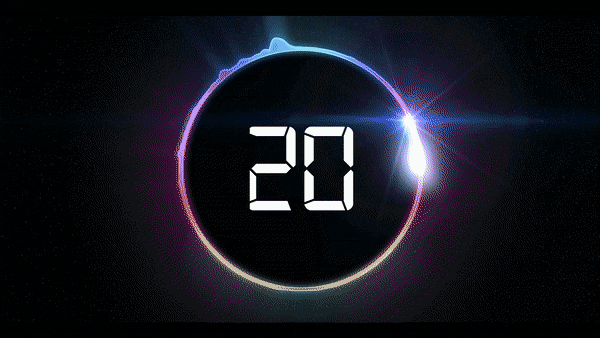 PRIPRAV SA NA ĎALŠÍ CVIK
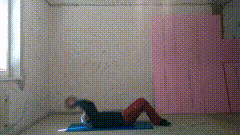 2.
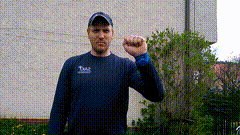 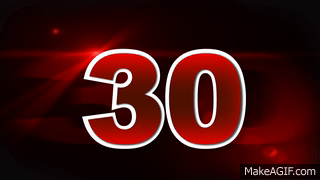 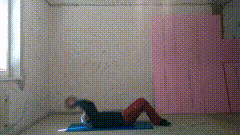 PAUZA
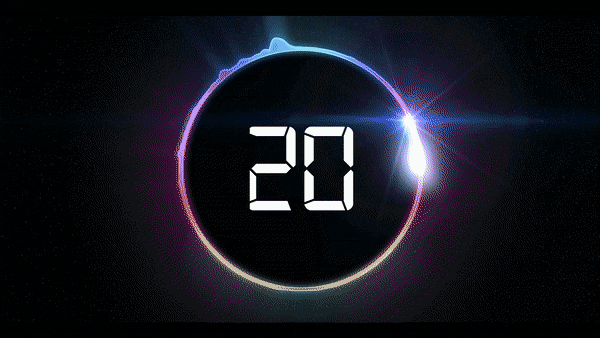 PRIPRAV SA NA ĎALŠÍ CVIK
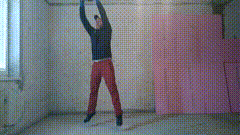 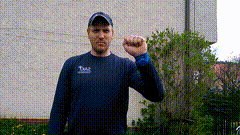 3.
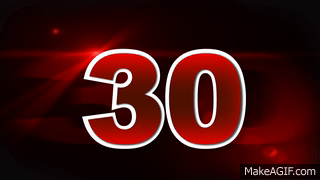 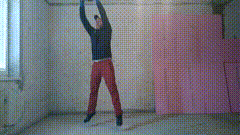 PAUZA
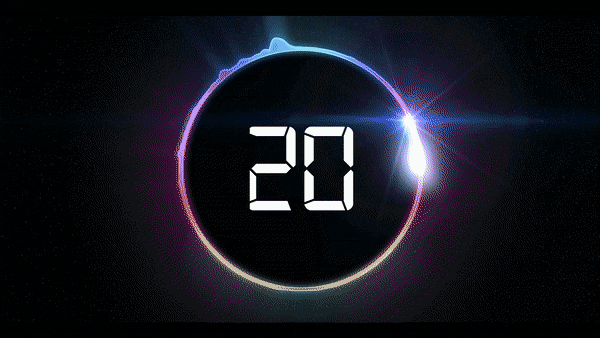 PRIPRAV SA NA ĎALŠÍ CVIK
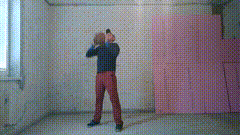 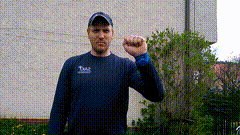 4.
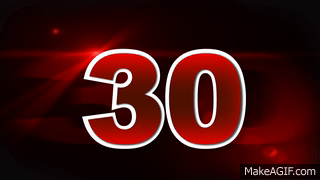 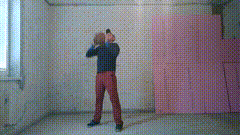 PAUZA
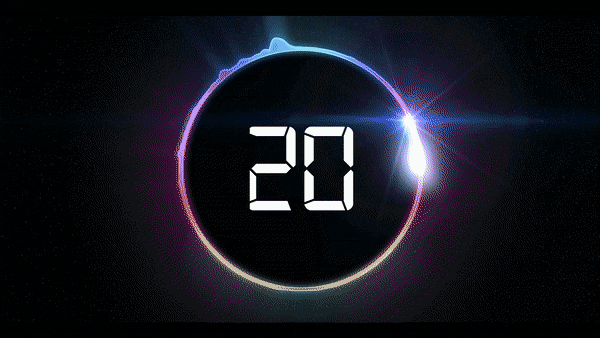 PRIPRAV SA NA ĎALŠÍ CVIK
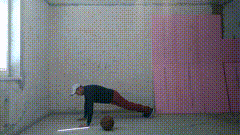 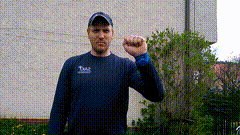 5.
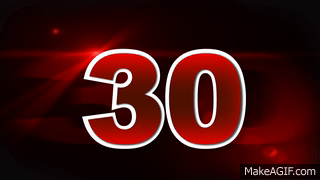 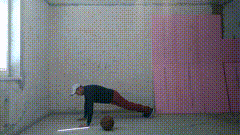 KLIKNI NA DOMČEK A VYBER SI TYP TRÉNINGU
ZÁVEREČNÉ UKĽUDNENIE
ZAČÍNAME ZA
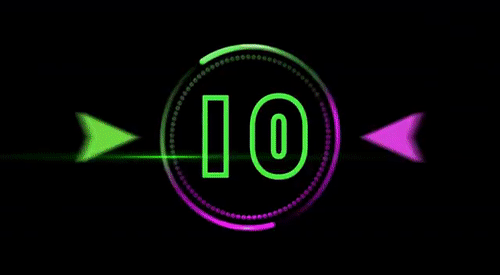 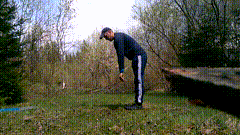 PRIPRAV SA NA PRVÝ CVIK
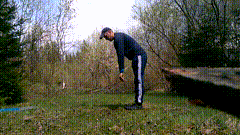 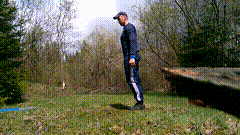 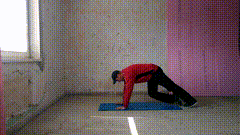 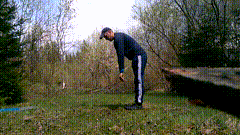 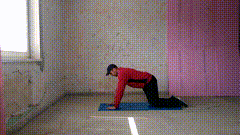 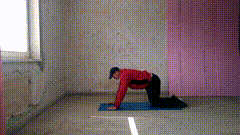 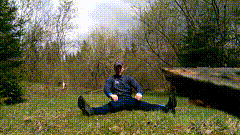 GRATULUJEM
 
ABSOLVOVAL/A  SI CELÝ TRÉNING
VERÍM ŽE SI SI SO MNOU DOBRE ZACVIČIL/A A NEZABUDNI NABUDÚCE POKRAČUJEME ZNOVA !!!
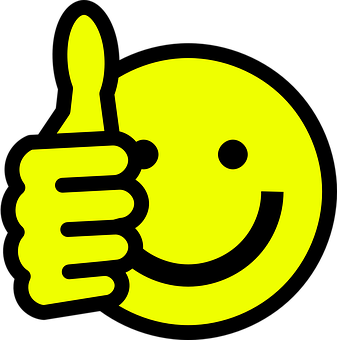